Search for the genetic material:


Timeline of events:

1890	Weismann - substance in the cell nuclei controls development.

1900	Chromosomes shown to contain hereditary information, 			later shown to be composed of protein & nucleic acids.

1928	Griffith’s Transformation Experiment

1944	Avery’s Transformation Experiment

1953	Hershey-Chase Bacteriophage Experiment

1953	Watson & Crick propose double-helix model of DNA

1956	First demonstration that RNA is viral genetic material.
DNA: The Genetic Material

Search for genetic material---is it composed of nucleic acid or protein/DNA or RNA?

Griffith’s Transformation Experiment
Avery’s Transformation Experiment
Hershey-Chase Bacteriophage Experiment
Structure of a nucleotide
A nucleotide is made of 3 components:
A Pentose sugar
This is a 5 carbon sugar
The sugar in DNA is deoxyribose.
The sugar in RNA is ribose.
AS Biology. Gnetic control of protein structure and function
Structure of a nucleotide
A Phosphate group
Phosphate groups are important because they link the sugar on one nucleotide onto the phosphate of the next nucleotide to make a polynucleotide.
AS Biology. Gnetic control of protein structure and function
Structure of a nucleotide
A Nitogenous base

In DNA the four bases are:
Thymine
Adenine
Cytosine
Guanine

In RNA the four bases are:
Uracil
Adenine
Cytosine
Guanine
AS Biology. Gnetic control of protein structure and function
Nitrogenous bases – Two types
Pyramidines

Thymine - T
Cytosine - C
Uracil - U
Purines

Adenine - A
Guanine  - G
AS Biology. Gnetic control of protein structure and function
DNA and RNA are polynucleotides
Both DNA and RNA are polynucleotides.
They are made up of smaller molecules called nucleotides.
DNA is made of two polynucleotide strands:




RNA is made of a single polynucleotide strand:
Nucleotide
Nucleotide
Nucleotide
Nucleotide
Nucleotide
Nucleotide
Nucleotide
Nucleotide
Nucleotide
Nucleotide
Nucleotide
Nucleotide
Nucleotide
Nucleotide
Nucleotide
Nucleotide
AS Biology. Gnetic control of protein structure and function
Structure of a nucleotide
A nucleotide is made of 3 components:
A Pentose sugar
This is a 5 carbon sugar
The sugar in DNA is deoxyribose.
The sugar in RNA is ribose.
AS Biology. Gnetic control of protein structure and function
Structure of a nucleotide
A Phosphate group
Phosphate groups are important because they link the sugar on one nucleotide onto the phosphate of the next nucleotide to make a polynucleotide.
AS Biology. Gnetic control of protein structure and function
Structure of a nucleotide
A Nitogenous base

In DNA the four bases are:
Thymine
Adenine
Cytosine
Guanine

In RNA the four bases are:
Uracil
Adenine
Cytosine
Guanine
AS Biology. Gnetic control of protein structure and function
Nitrogenous bases – Two types
Pyramidines

Thymine - T
Cytosine - C
Uracil - U
Purines

Adenine - A
Guanine  - G
AS Biology. Gnetic control of protein structure and function
James Watson (L) and Francis Crick (R), and the model they built of the structure of DNA
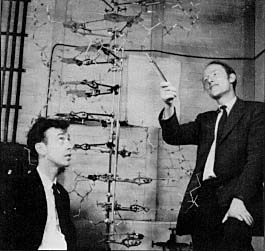 AS Biology. Gnetic control of protein structure and function
X-ray diffraction photograph of the DNA double helix
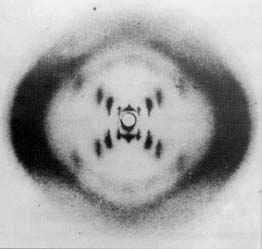 AS Biology. Gnetic control of protein structure and function
Base pairing
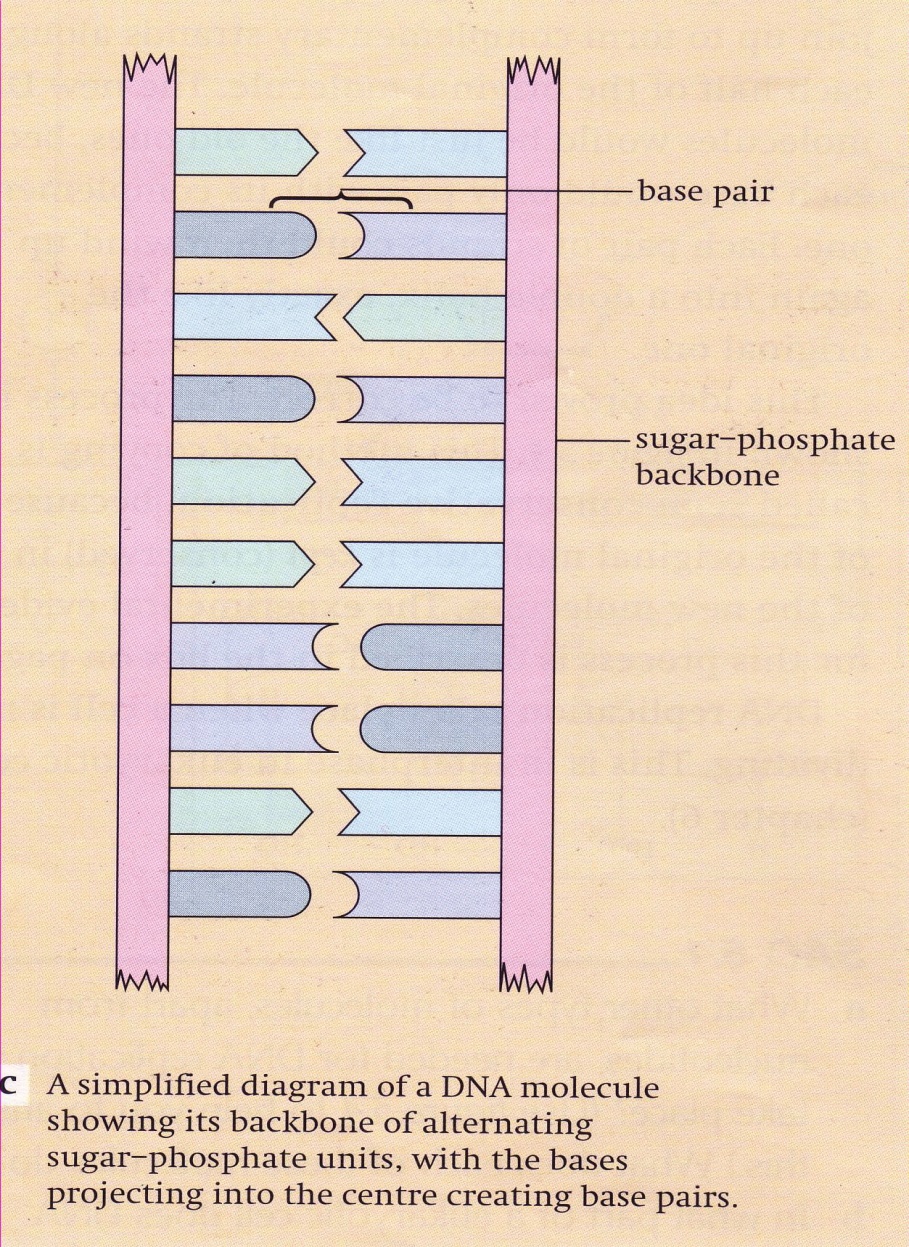 The Nitrogenous Bases pair up with other bases. For example the bases of one strand of DNA base pair with the bases on the opposite strand of the DNA.
AS Biology. Gnetic control of protein structure and function
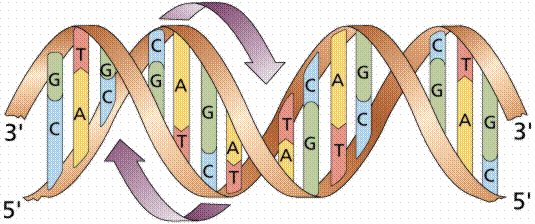 AS Biology. Gnetic control of protein structure and function
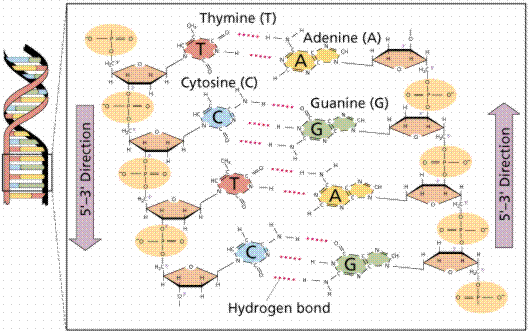 AS Biology. Gnetic control of protein structure and function
Maintenance and expression of genetic information
Central Dogma:

DNA                RNA               Protein
Gene Expression
The process by which a gene's information is converted into a biologically functional molecule of either protein or RNA (gene product).

Gene expression is assumed to be controlled at various points in the sequence leading to protein synthesis.
18
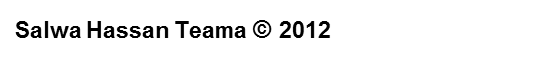 Gene Structure
Eukaryotic gene structure:  Most eukaryotic genes in contrast to typical bacterial genes, the coding sequences (exons) are interrupted by noncoding DNA (introns). The gene must have (Exon; start signals; stop signals; regulatory control elements).

The average gene 7-10 exons spread over 10-16kb of DNA.
19
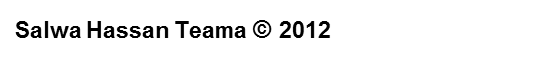 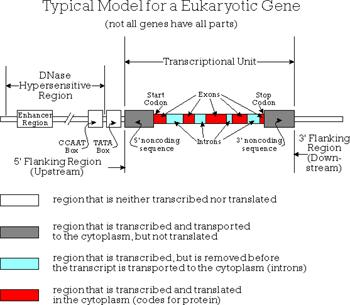 20
Protein Synthesis: Four stages
Transcription
RNA processing
Translation
Post-translation processing
21
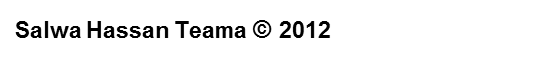 22
Gene Expression
Transcription
Synthesis of an RNA  that is complementary to one of the strands of DNA.

Translation
Ribosomes read a messenger RNA and make protein according to its instruction.
23
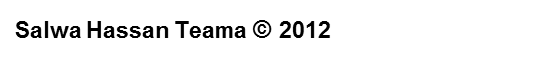 Protein Synthesis
24
Transcription
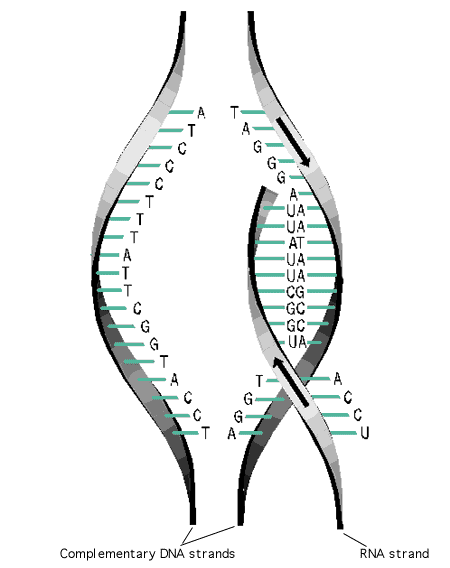 25
Transcription Enzymes
RNA polymerase: The enzyme that controls transcription and is characterized by:
Search DNA for initiation site,
It unwinds a short stretch of double helical DNA to produce a single-stranded DNA template,
It selects the correct ribonucleotide and catalyzes the formation of a phosphodiester bond,
It detects termination signals where transcript ends.
26
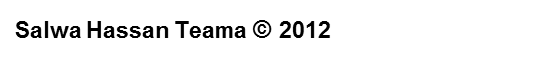 Eukaryotic RNA polymerases  have different roles in transcription